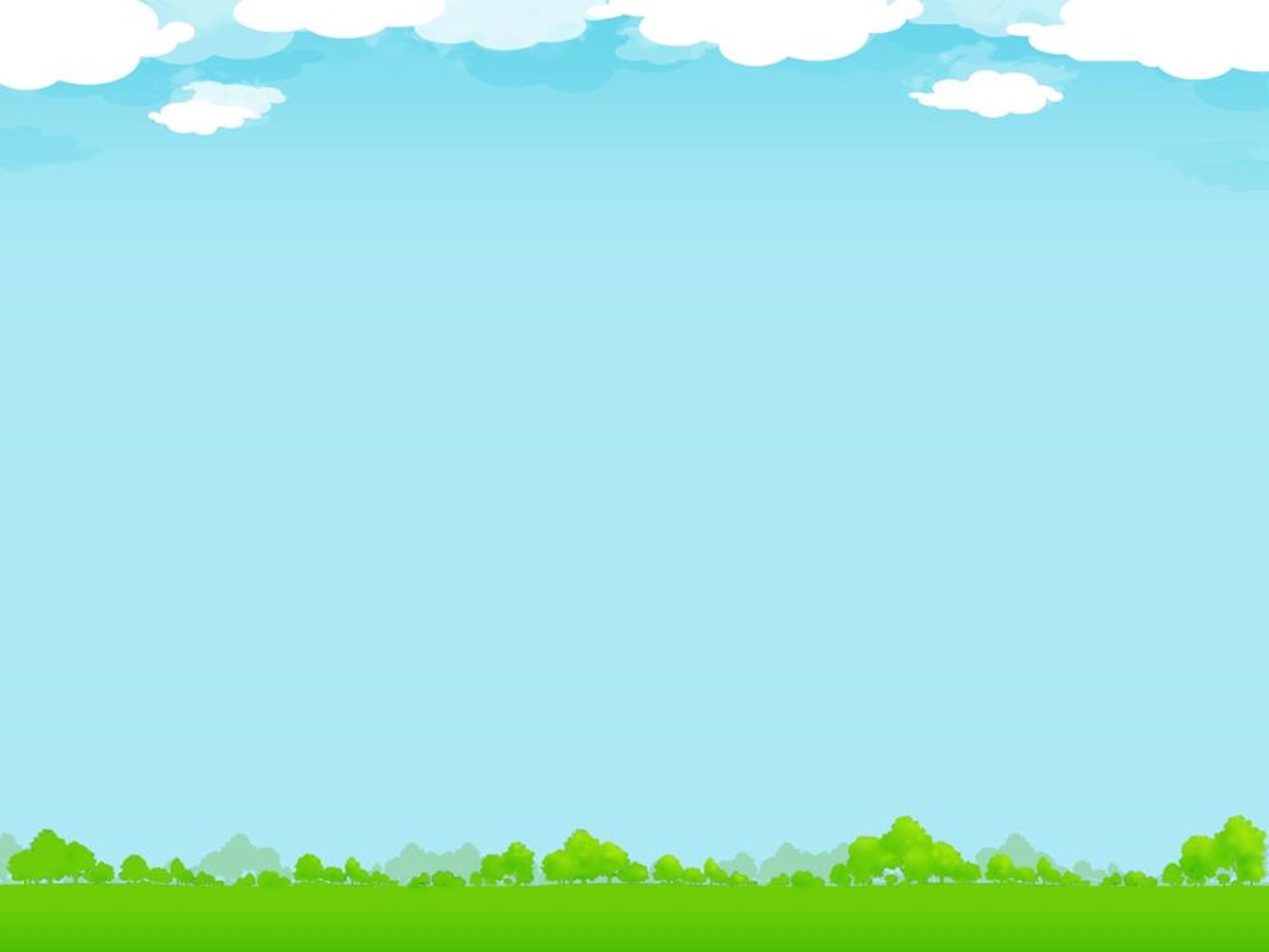 Использование современных 
«Кейс-технологий» для социально-коммуникативного развития  
детей раннего возраста»
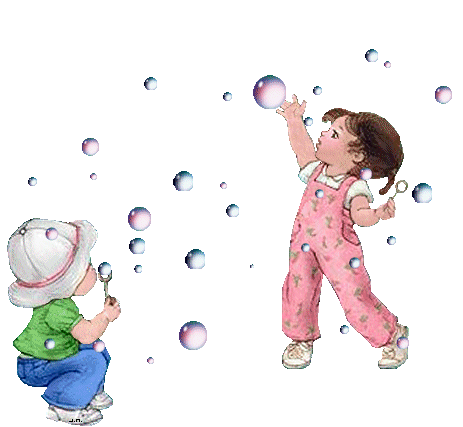 Подготовила: Алексеева С.А.
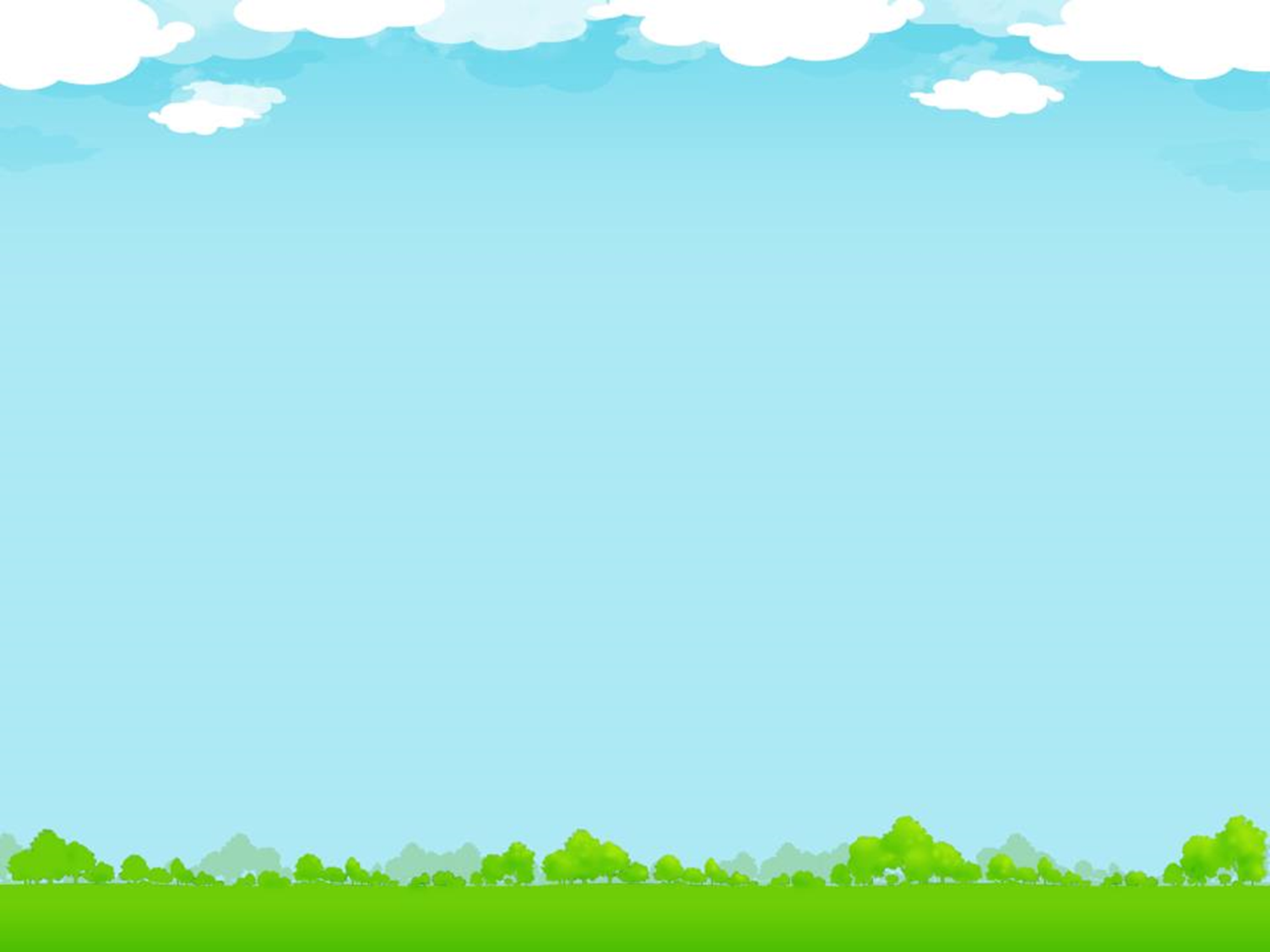 Кейс (case - англ.) - многозначное понятие, которое в данном контексте трактуется как случай, казус (от лат. - Casus, следовательно, метод кейсов (кейс-технологии) является методом, который предполагает рассмотрение предложенных случаев, жизненных или профессиональных ситуаций.
Кейс-технология - это способ организации краткосрочного обучения на основе реальных или вымышленных ситуаций, направленная не столько на освоение знаний, сколько на формирование у дошкольников новых качеств и умений.
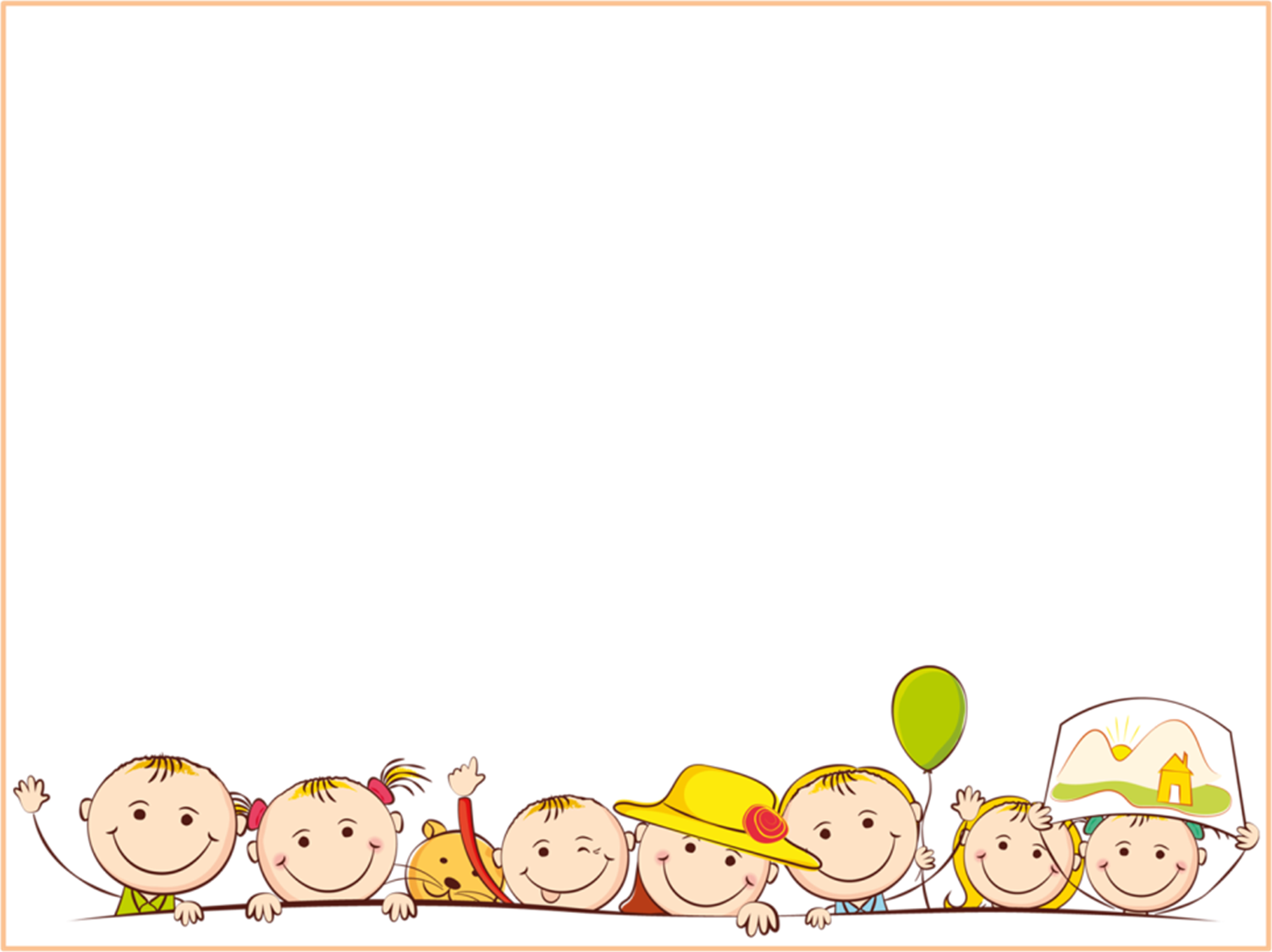 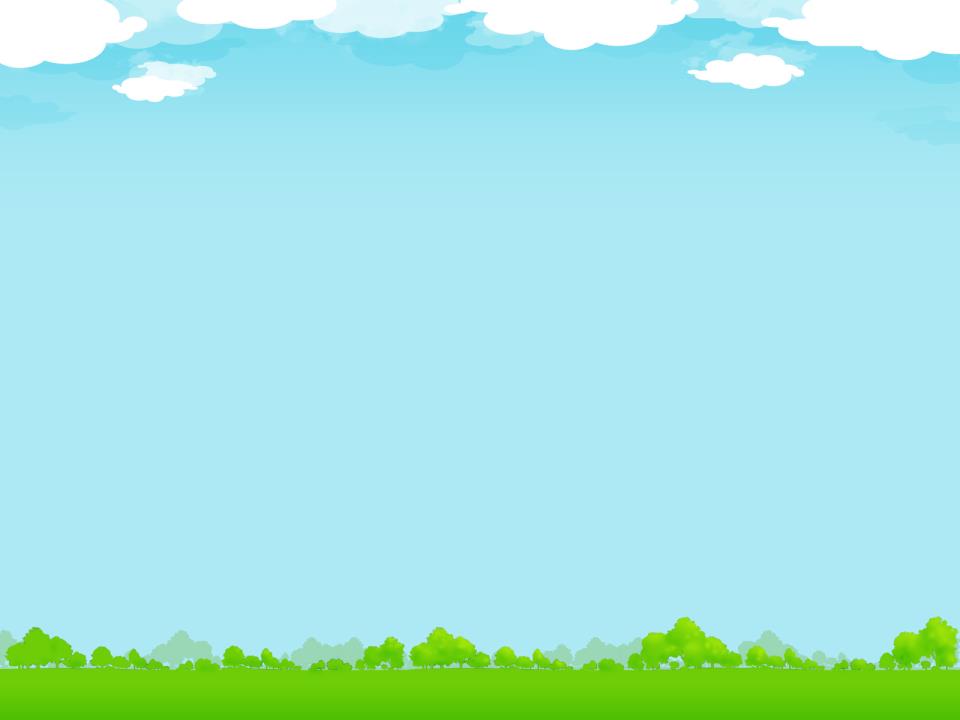 Основной целью этого направления: является позитивная социализация детей дошкольного возраста, приобщение их к социокультурным нормам, традициям семьи, общества и государства.
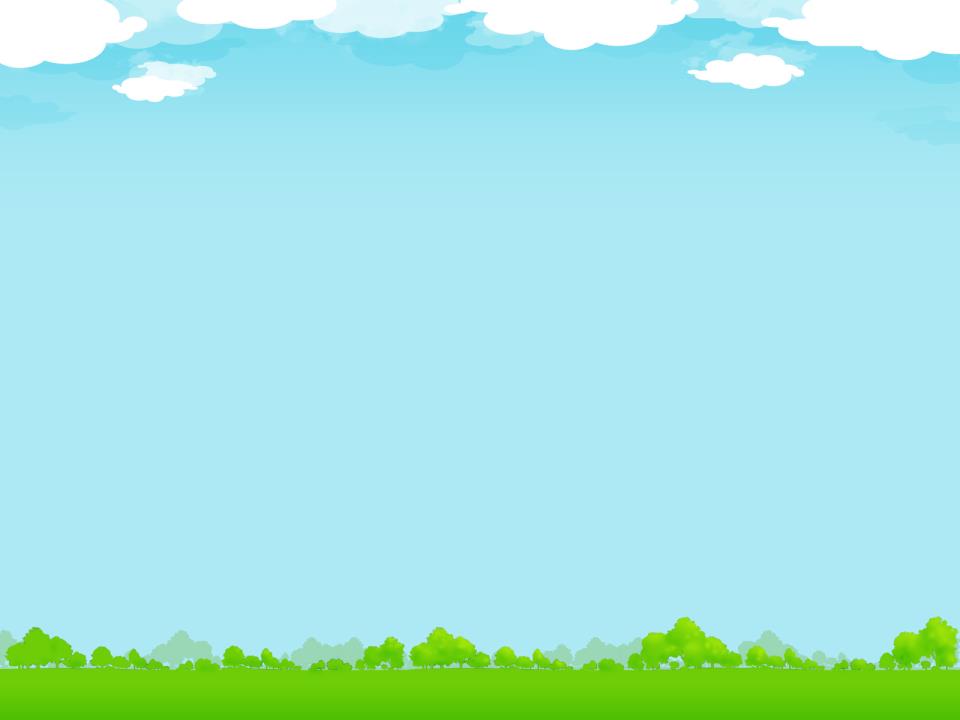 Интеграция образовательной области
«Социально-коммуникативное развитие» по ФГОС
Социально-коммуникативное развитие
Физическое развитие
Речевое развитие
Познавательное развитие
Художественно-эстетическое развитие
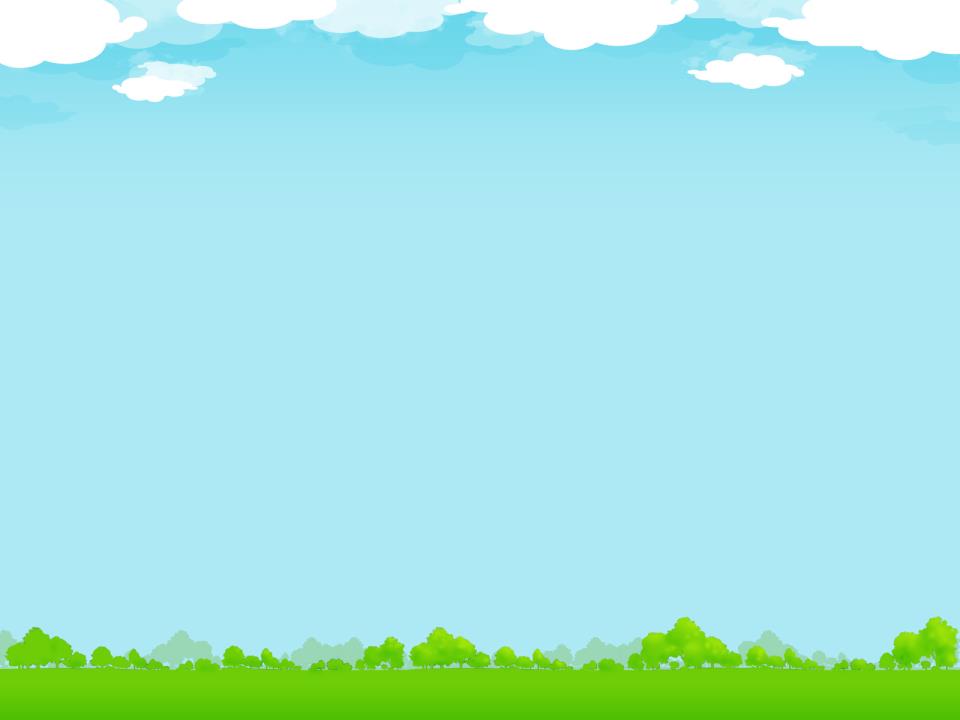 Рекомендуемые инновационные формы работы с детьми по «Социально-коммуникативному развитию» по ФГОС:
Вариативная организация игр-экспериментов и игр-путешествий предметного характера с детьми как основных методов воспитания;
 Организация сюжетных игр;
 Организация моментов радости, связанных с культурно-гигиеническими навыками и навыками ЗОЖ;
Простейшие поисковые и проблемные ситуации;
 Игры с моделированием;
Литература и игра (чтение) .
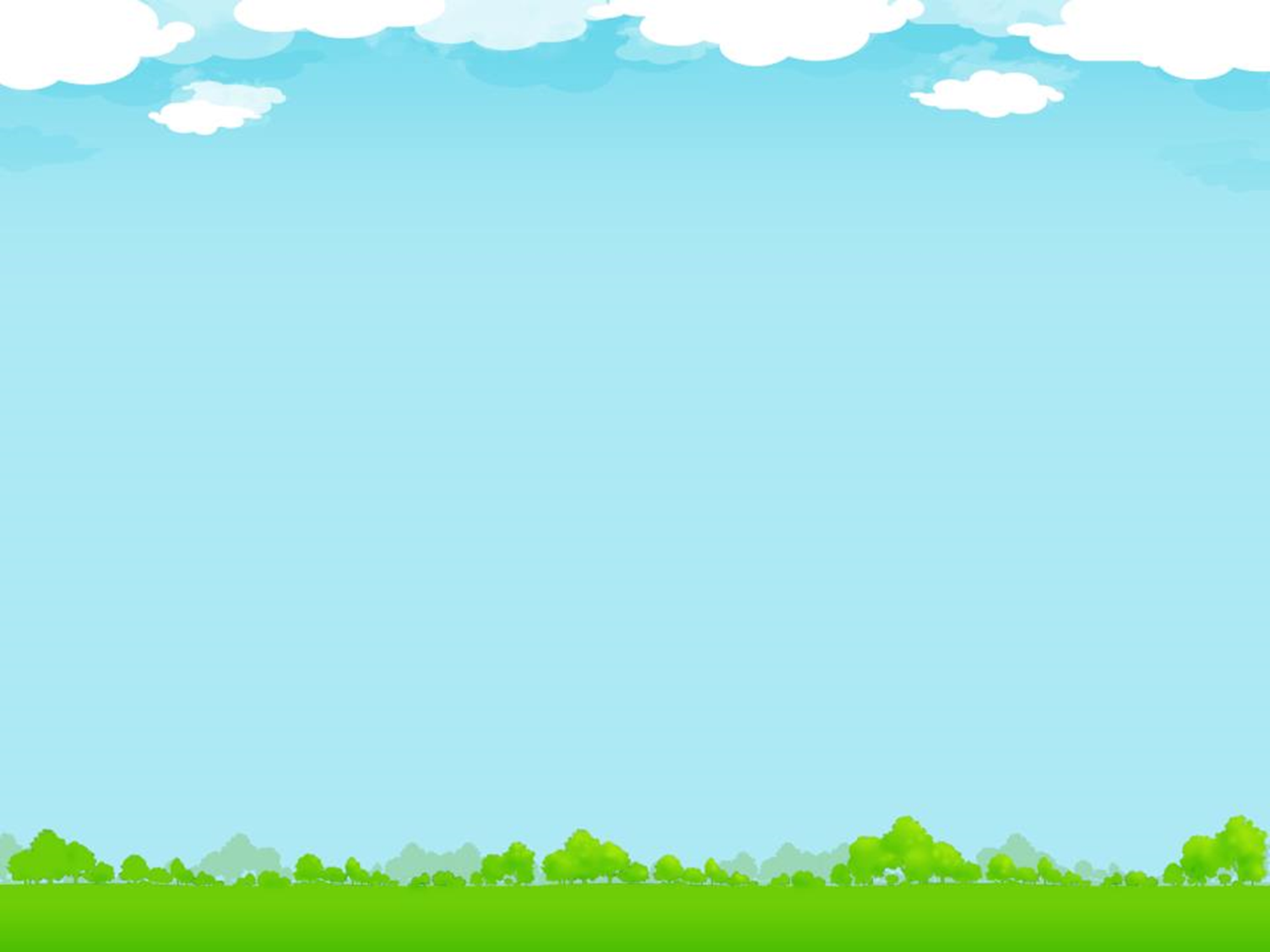 Ранний возраст – уникальный период в жизни человека. Ребенок интенсивно овладевает речью, общением, культурой человеческого мышления.
Некоторые особенности детей раннего возраста:
Трудно  сосредоточиться на однообразной, непривлекательной для детей деятельности, в то время как в процессе игры они достаточно долгое время могут оставаться внимательными;
Внимание  вызывается внешне привлекательными предметами, событиями и сохраняется до тех пор, пока сохраняется интерес;
Поведение  ситуативно и почти всегда складывается из импульсивных поступков;
Детям  раннего возраста свойственны подражательность, лёгкая внушаемость;
Преобладает  зрительно-эмоциональная память и наглядно-действенное мышление.
Наиболее интересные для детей раннего возраста игры на развитие мелкой моторики рук и сценарии активизирующего общения.
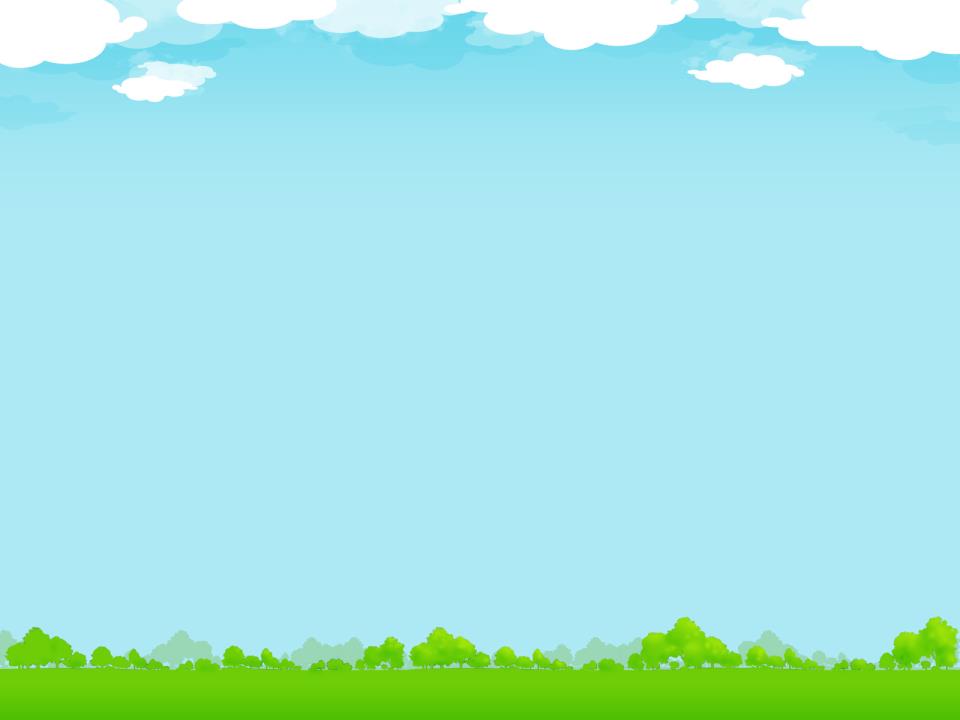 игры-эксперименты и игры-путешествия предметного характера
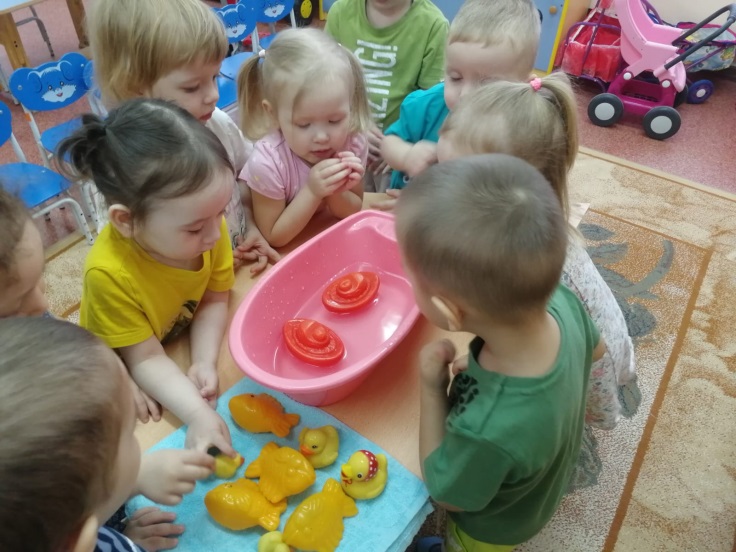 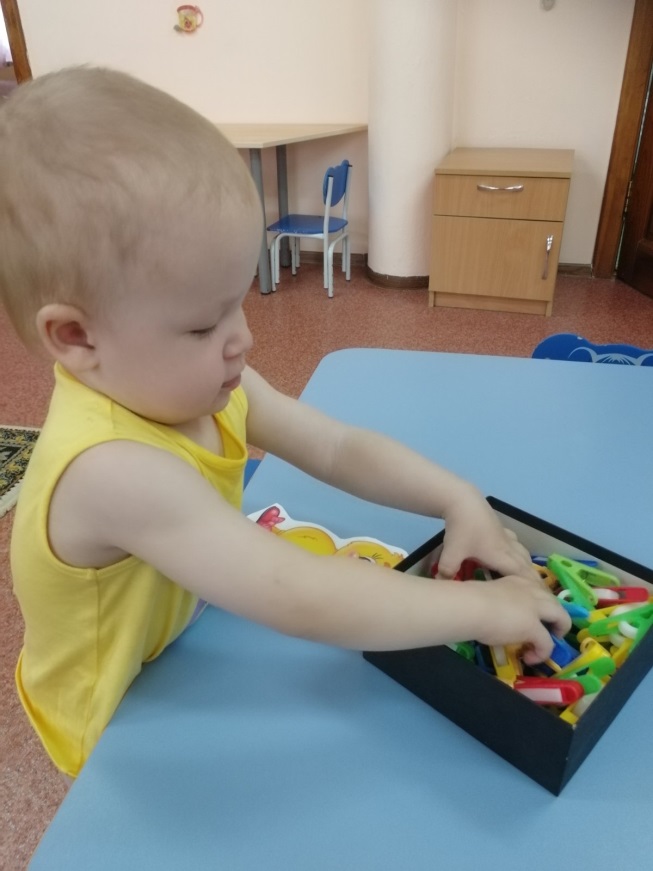 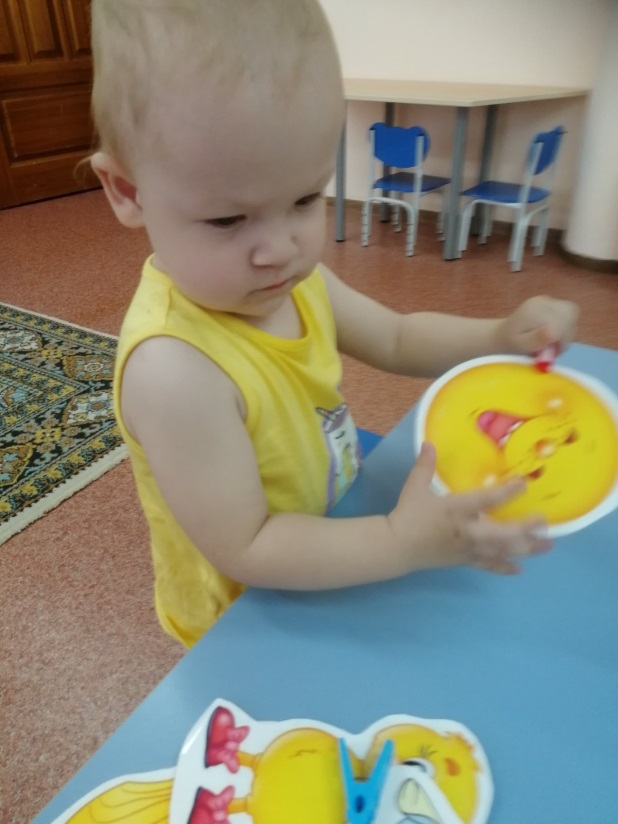 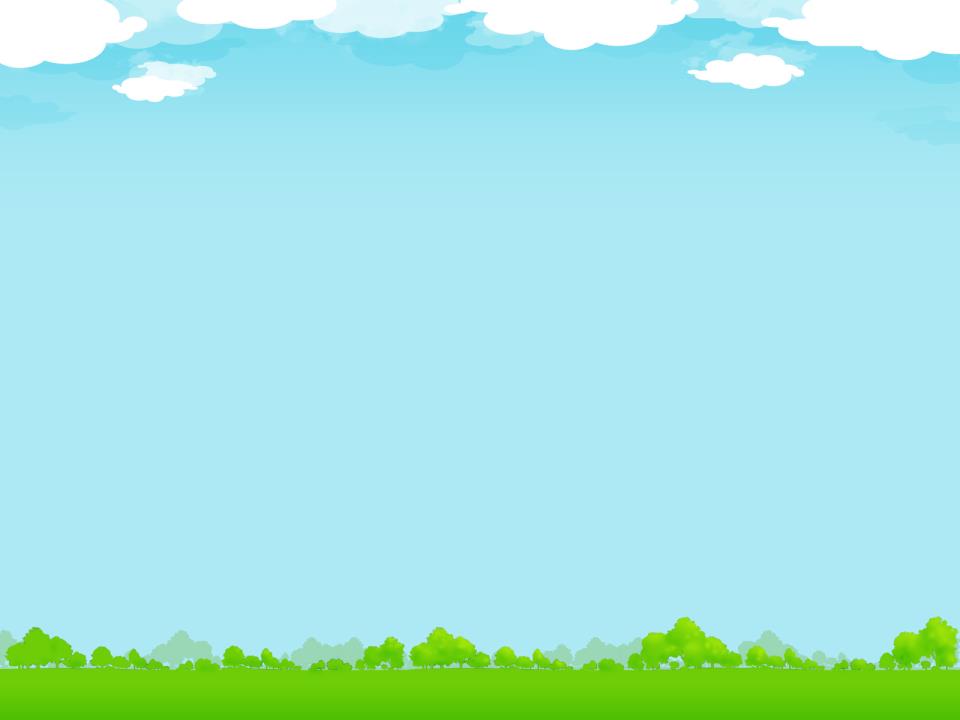 Сюжетные игры
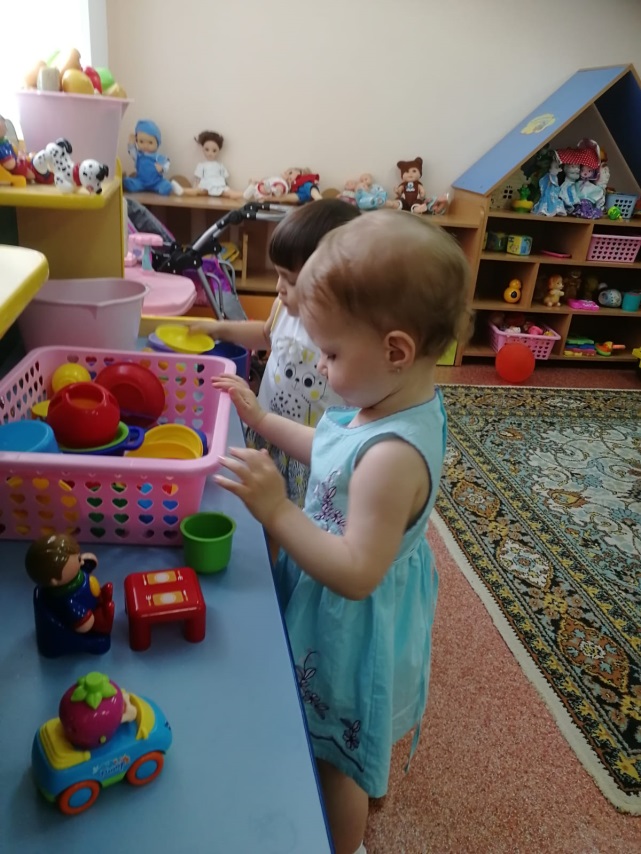 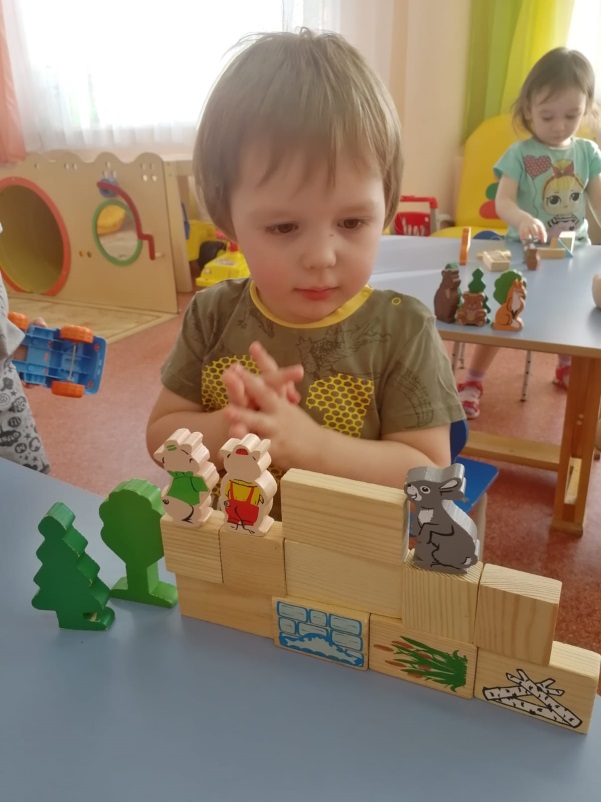 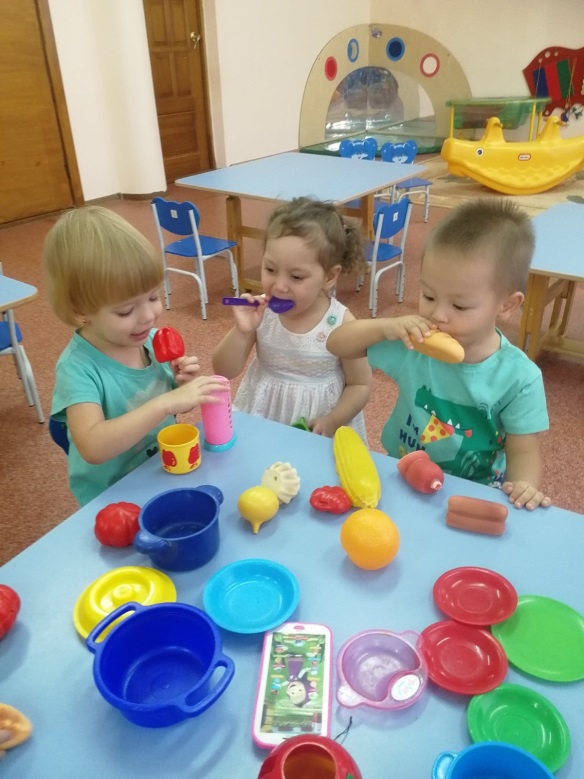 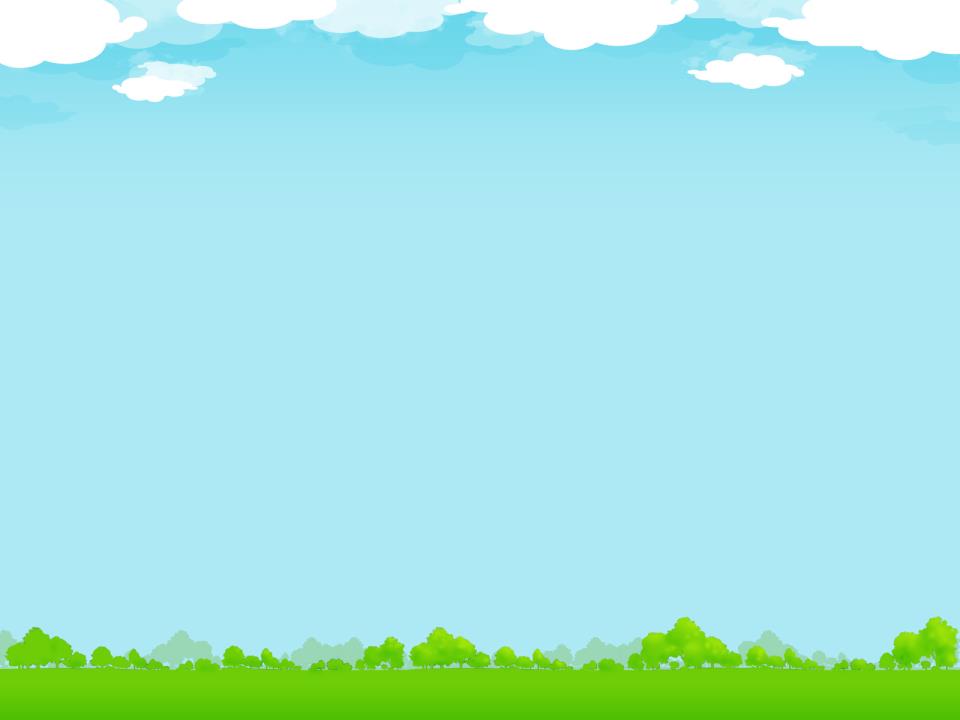 Организация моментов радости, связанных с культурно-гигиеническими навыками и навыками здорового образа жизни (ЗОЖ)
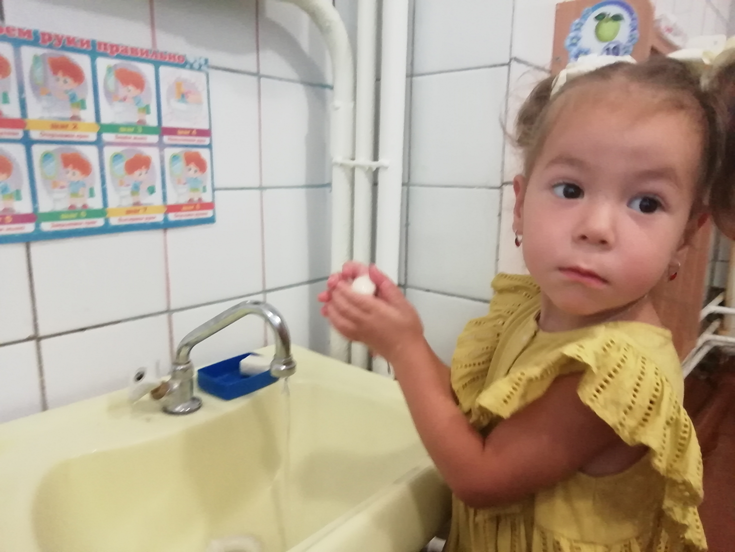 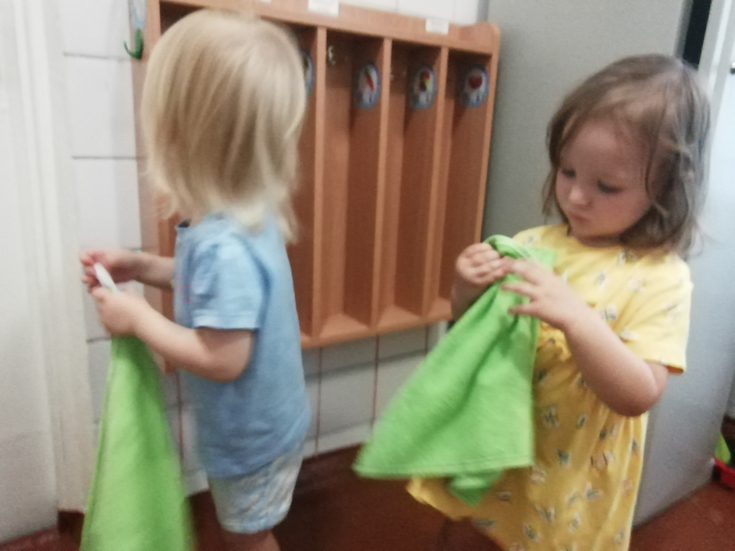 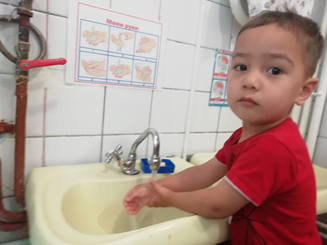 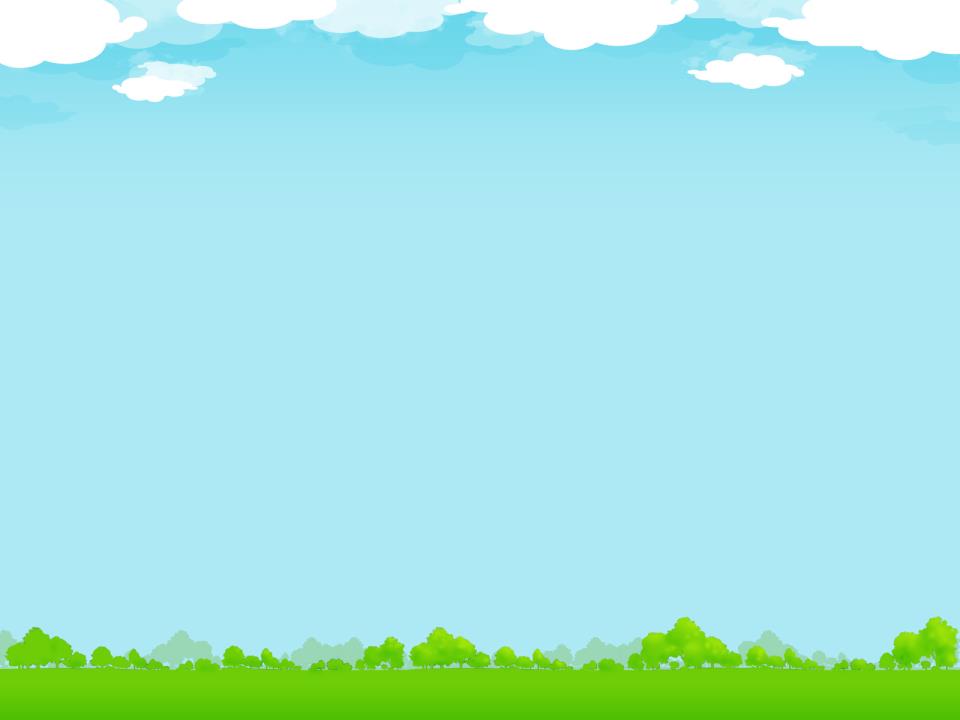 Простейшие поисковые и проблемные ситуации
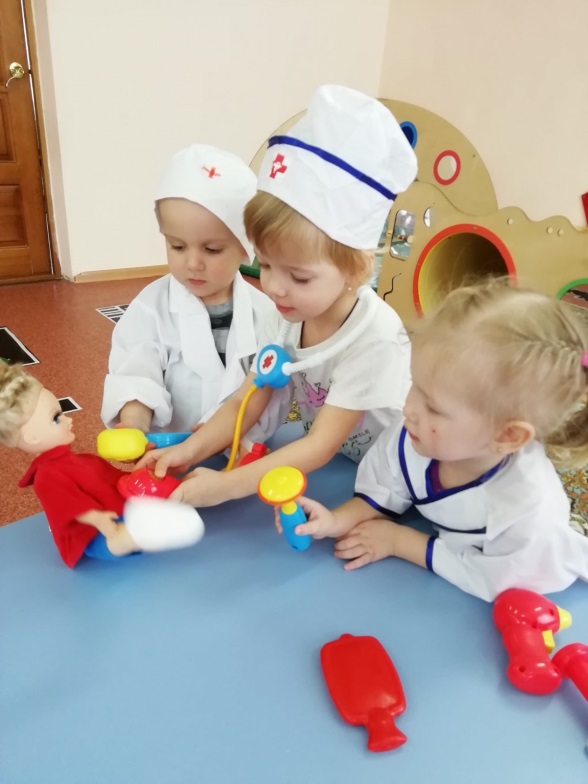 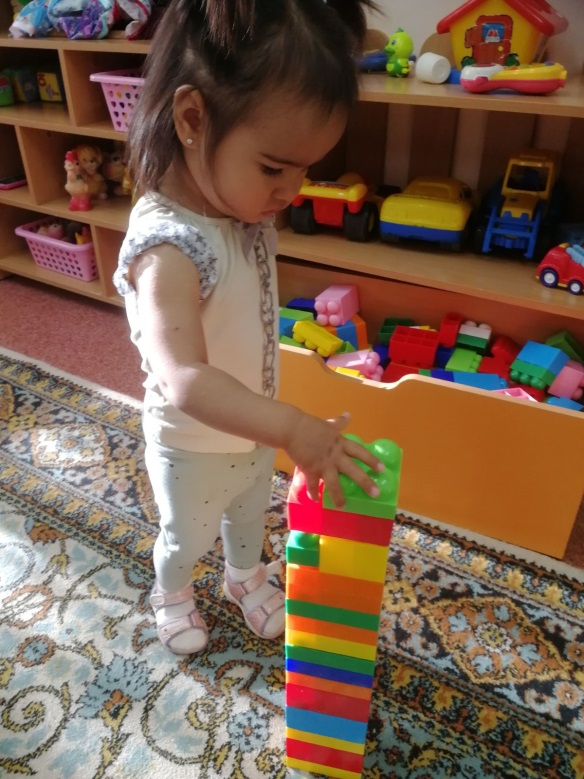 Кукла Катя заболела. Как помочь кукле?
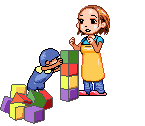 Машинке нужен гараж ,   что нам сделать?
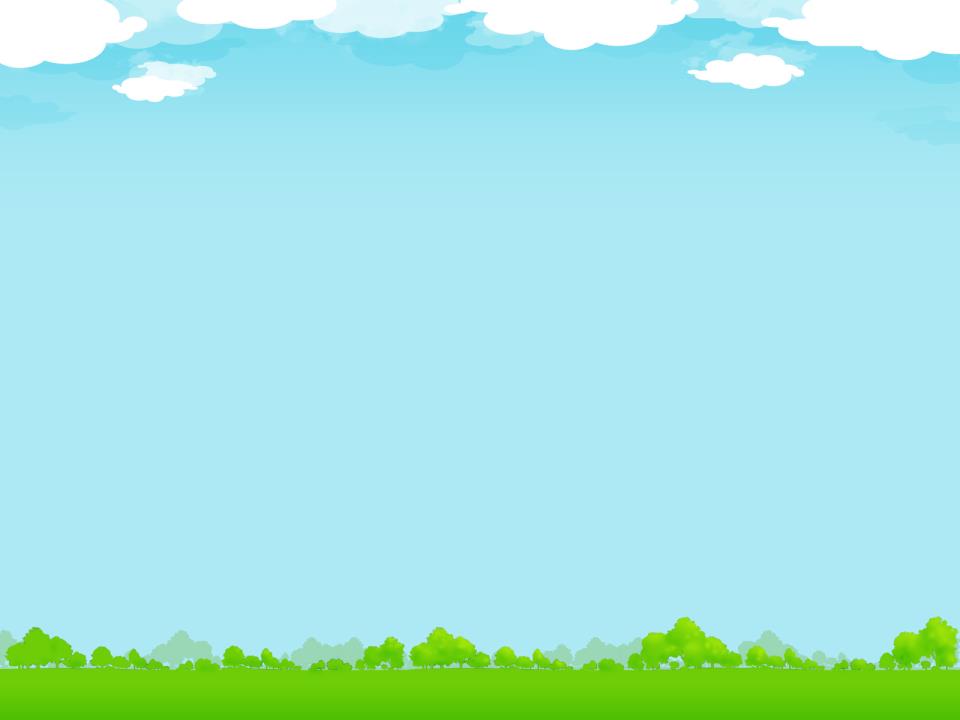 Самостоятельная деятельность детей
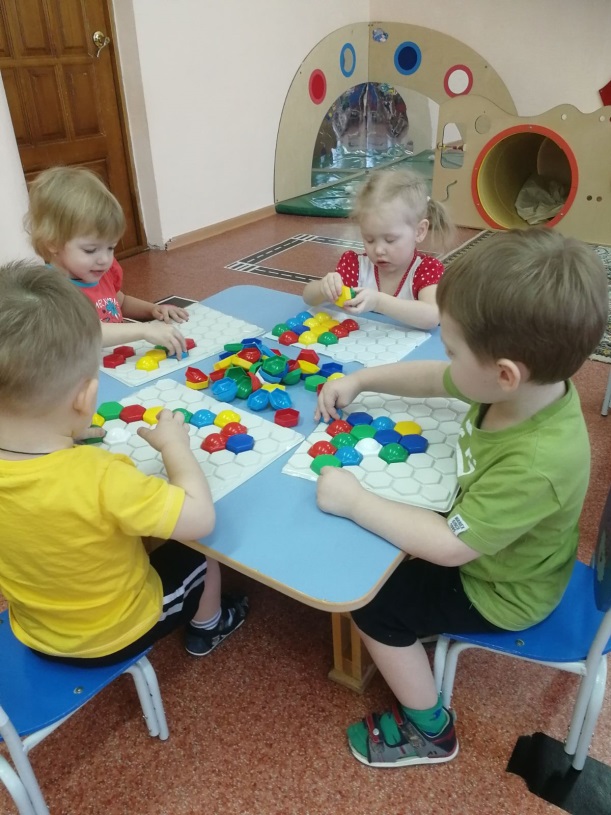 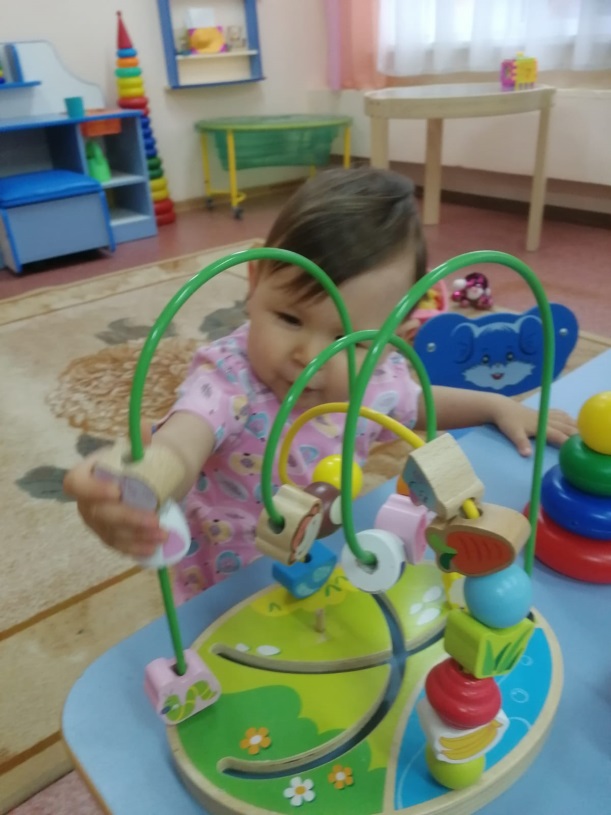 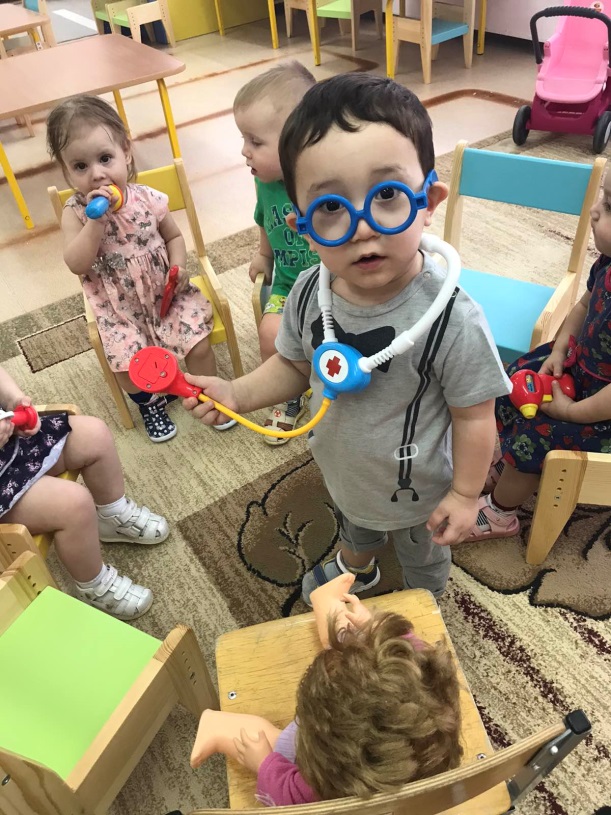 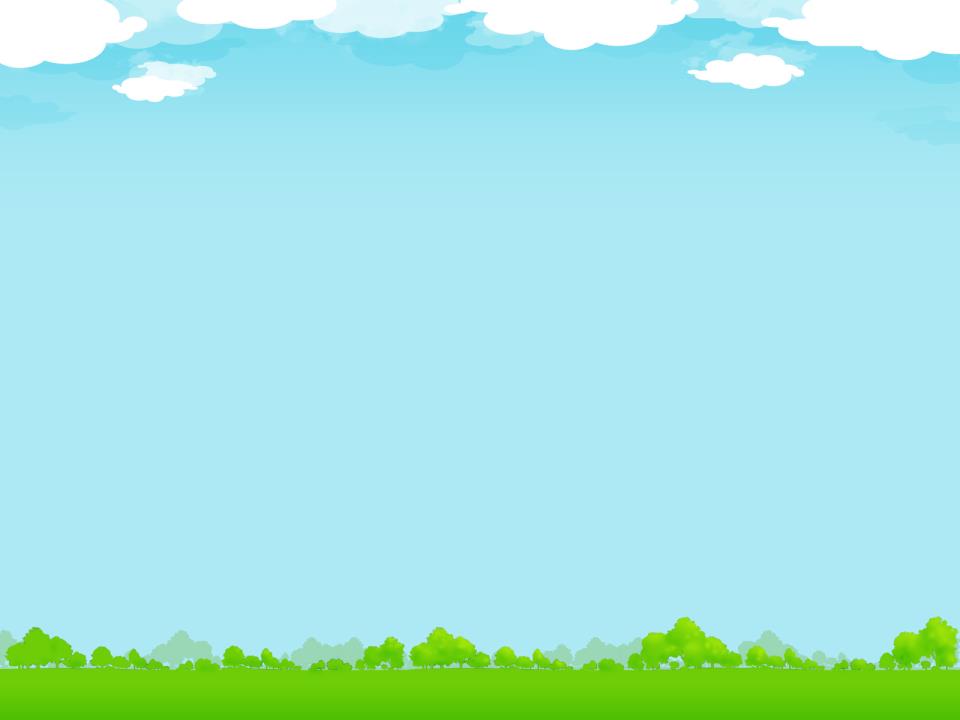 Театрализация
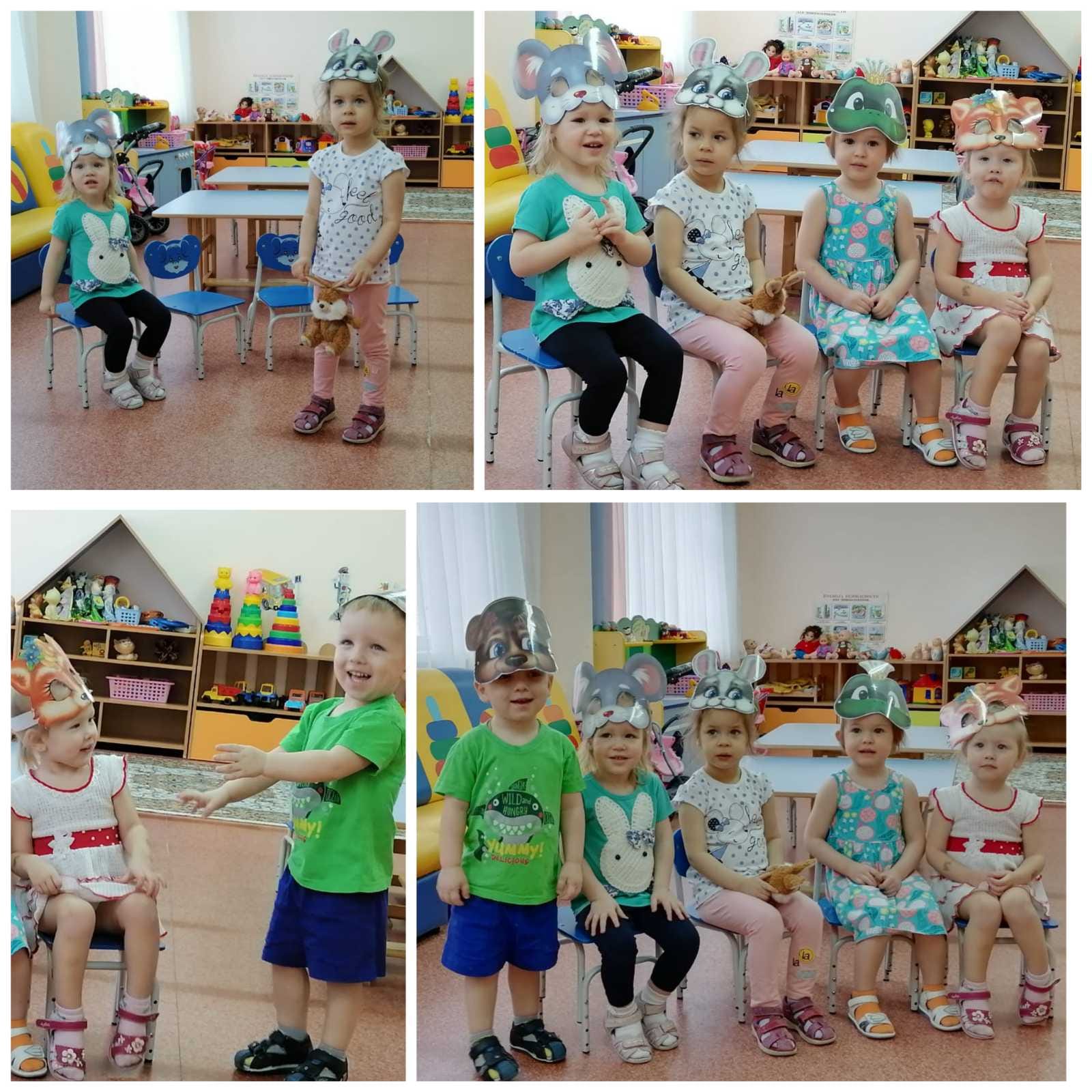 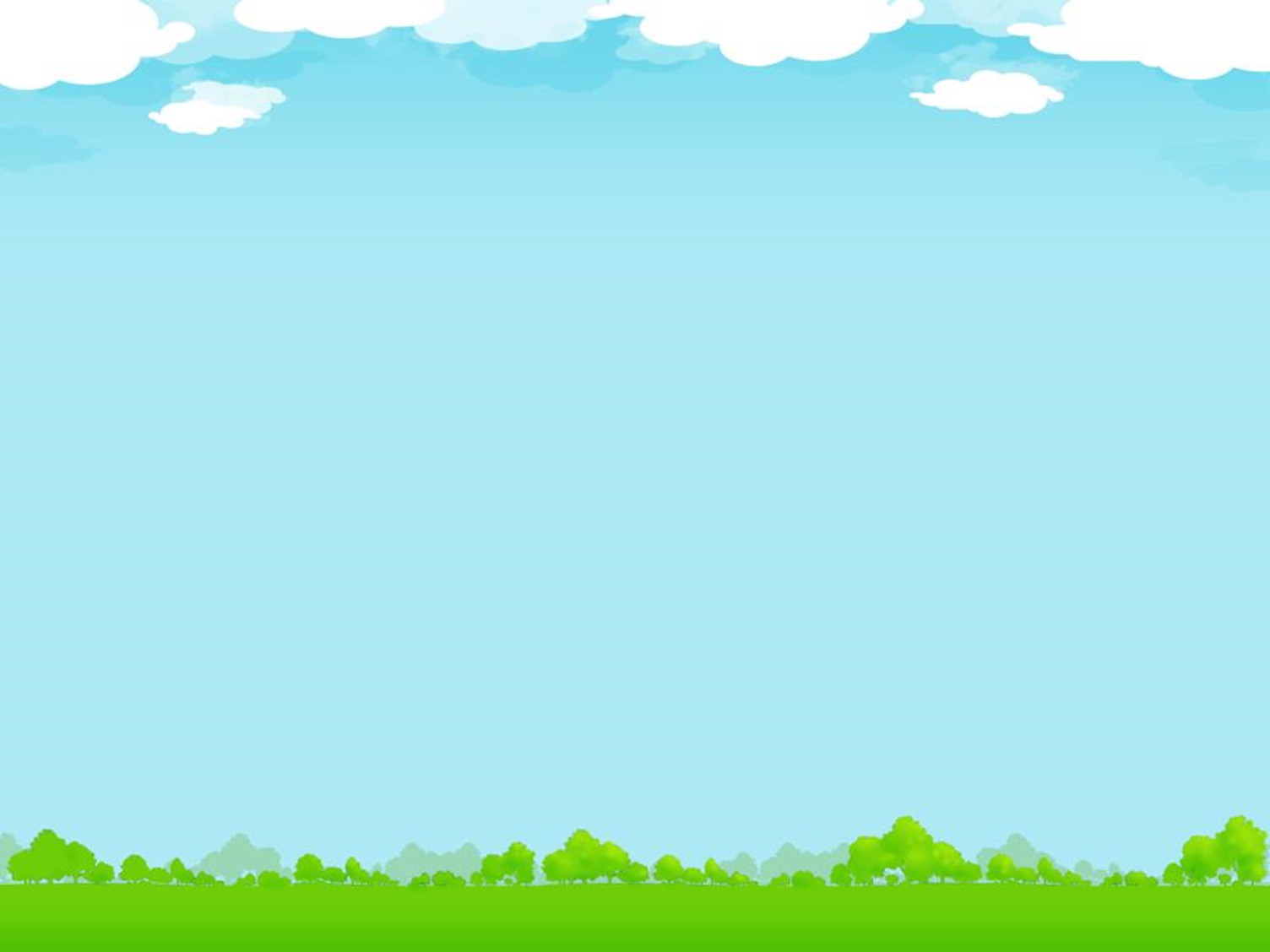 Коммуникативная игра – это совместная деятельность детей и взрослых, способ самовыражения, взаимного сотрудничества, где партнеры находятся в позиции «на равных», стараются учитывать особенности и интересы друг друга.
Игры, вызывающие общие положительные эмоции:
«Колечки», «Зайка», «Гномик»
Телесные игры:
«Мы», «Это я», «Покажи»
Самомассажи:
«Ладошки», «Лисонька»
Игры, позволяющие познакомиться, узнать друг друга по имени:
«Мишка знакомится с ребятами», «Заинька», «Кто у нас хороший»
	В процессе таких игр ребенок радуется тому, что на него обращают внимание, называют ласково по имени, говорят о его достоинствах. Это развивает самооценку ребенка, уверенность в себе, способствует развитию умения принимать себя таким, какой ты есть, любить себя.
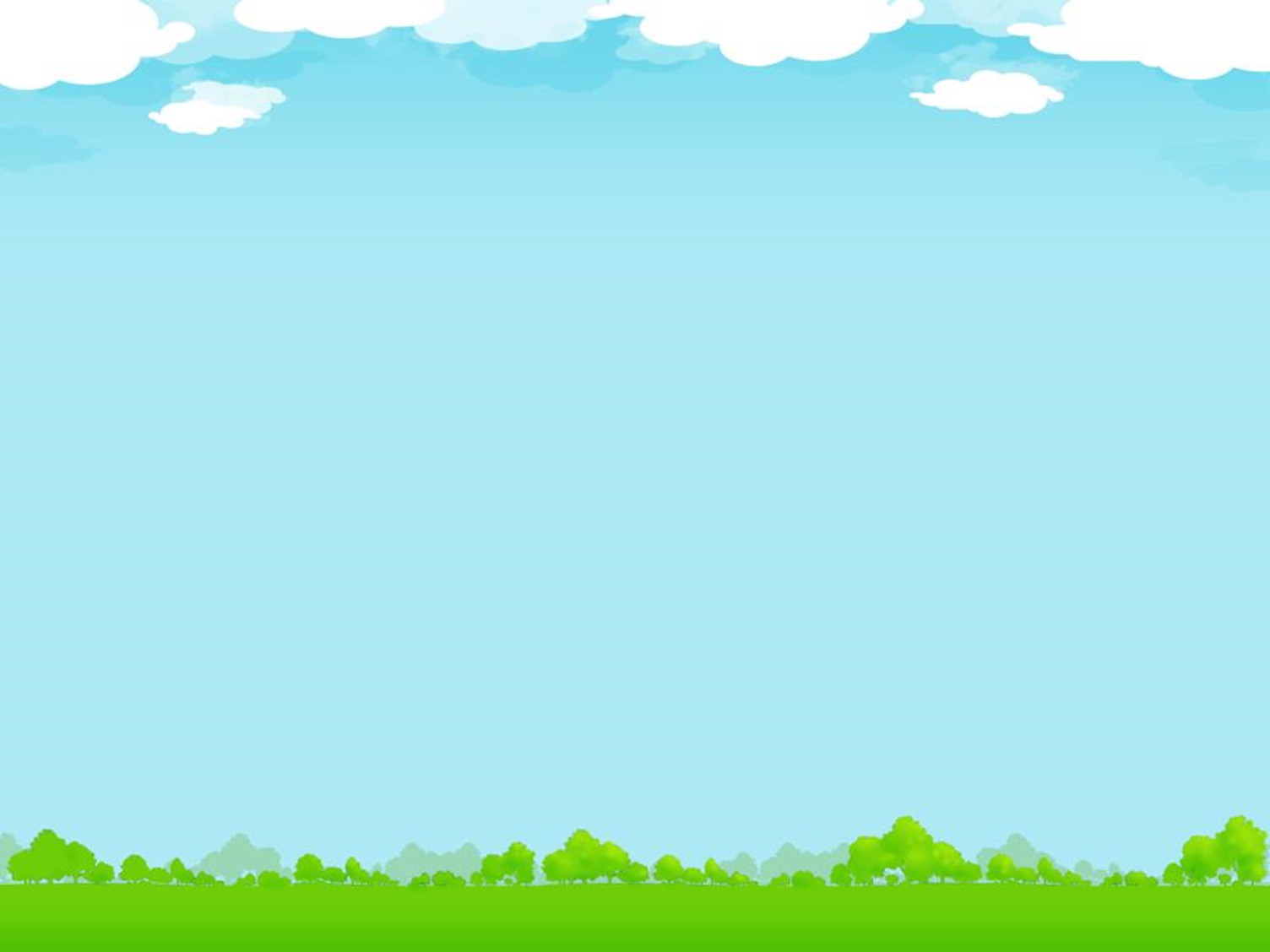 Использование коммуникативных игр с детьми раннего возраста способствует развитию навыков общения, коммуникативных способностей детей и положительно влияет на формирование доброжелательных отношений со взрослыми.
Игры, объединяющие общим действием:
«Топотушки», «Мы топаем ногами»
Игры, способствующие овладению простых правил поведения:
«Здравствуйте», «Утреннее приветствие», «Щенок Митрошка»
Игры, знакомящие со способами невербального общения:
«Мишка косолапый», «До свидания-здравствуйте», «Слоник»
В ходе этих игр дети учатся более доступно выражать себя при общении, называть свои чувства, понимать чувства других:
Игры, позволяющие действовать в паре:
«Санки», «Погуляем с игрушками», «Послушный мячик»
Игры в кругу:
«Качели», «Карусели», «День рождения», «Мишка попляши»
Игры с передачей игрушек:
«Передавай», «Колокольчик», «Шапочка»
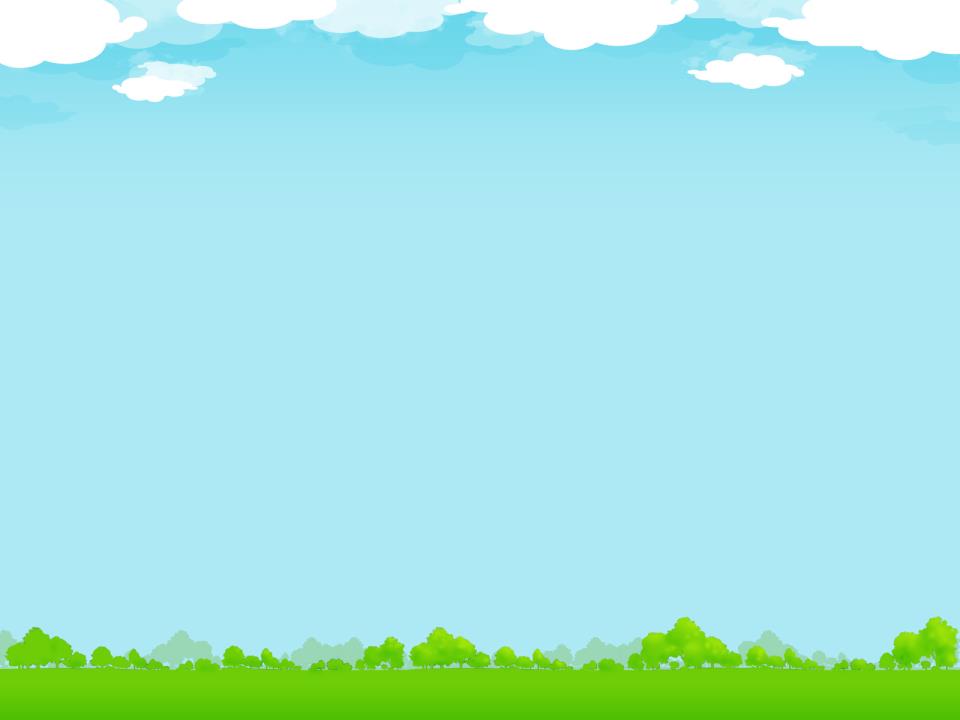 Формы работы с родителями:
Групповые родительские собрания
Индивидуальные консультации
Информационные стенды
Анкетирование
День открытых дверей
Совместные праздники
Фотовыставки
Мастер-классы
Семейный клуб
Принципы взаимодействия с родителями:
Доброжелательный стиль общения педагогов с родителями
Индивидуальный подход
Сотрудничество (не наставничество)
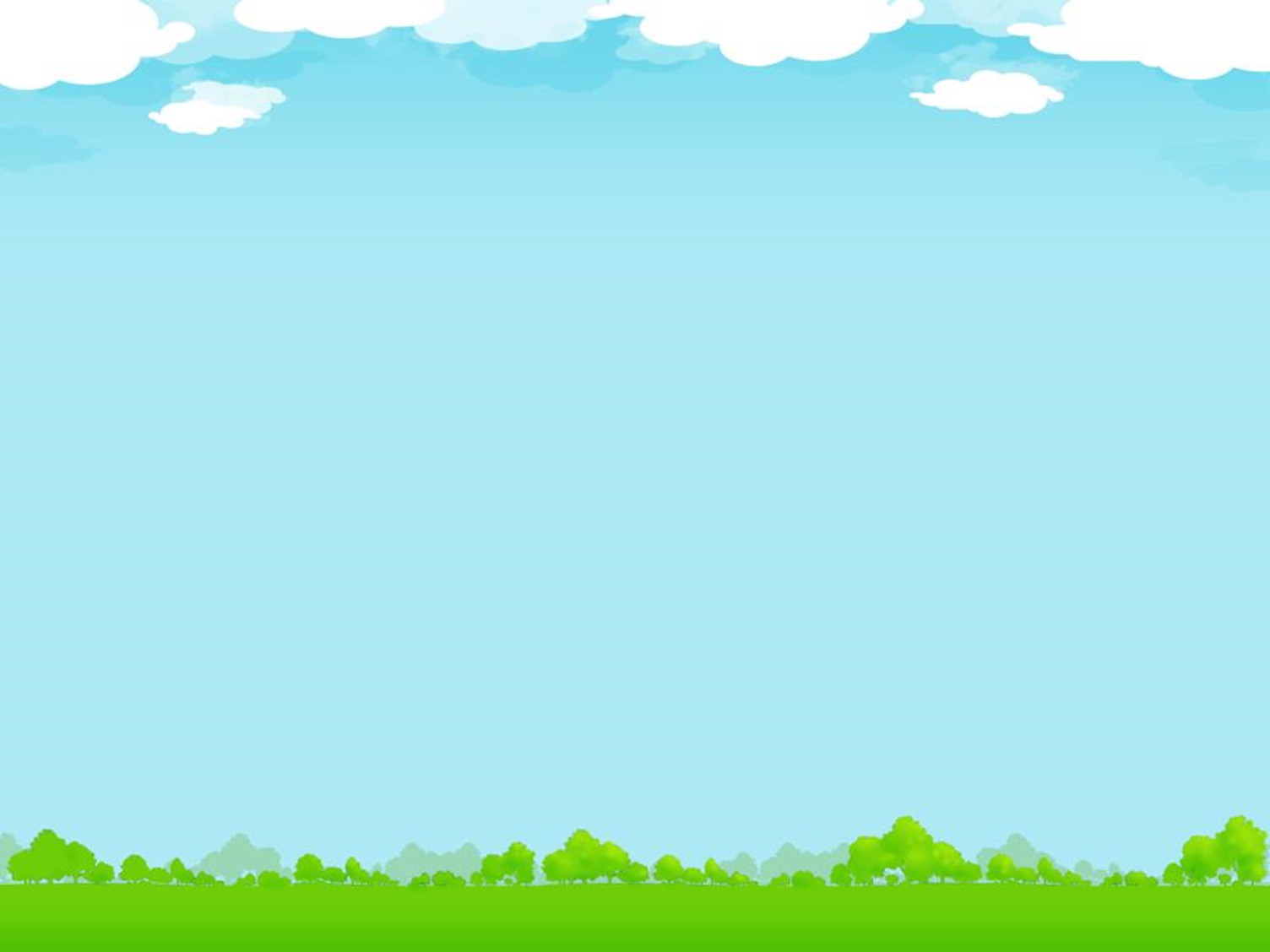 Используемая  литература
Используемая  литература
1. В. Гребова «Занятия по развитию речи в 1 младшей группе», М. Мозаика Синтез   2011 г
2. Т.Ф. Саулина  « Ознакомление дошкольников  с правилами дорожного движения»
М. Мозаика Синтез   2013 г
3 .  Е.Н Вареник    ,С Г Кудрявцева   «Занятия по физкультуре с детьми 2-3 лет»
Москва 2007г
4 .   «Развивающие игры с малышами до трёх лет .
Ярославль «Академия развития»  1997г
5 .    Комплексно-тематическое планирование по программе "От рождения до школы" под редакцией Н.Е. Вераксы, Т.С. Комаровой, М.А. Васильевой. Первая младшая группа Авторы-составители: Мезенцева В.Н., Власенко О.П. - Издательство: Учитель, 2012       
6 .    Л.Н. Савина «Пальчиковая  гимнастика для развития речи дошкольников»
         Москва             1999 г
7.   О.А Соломенникова  « Занятия по формированию элементарных
экологических               представлений  в 1 младшей группе»
М. Мозаика Синтез   2009 г   деятельности
8  Н. Ф. Губанова   «Развитие игровой деятельности»  М. Мозаика Синтез   2010 г
9   Н.Е Веракса  Т.С Комарова   М .Г. Васильева  « Перспективное планирование по программе : От рождения до школы. 1 младшая группа .»
Волгоград   ФГТ
10   Примерная общеобразовательная программа дошкольного образования  : От рождения до школы»  ФГОС
Н.Е Веракса  Т.С Комарова   М .Г. Васильева  М. Мозаика Синтез   2014 г
11 Методическое пособие для воспитателей « Лепка с детьми раннего возраста»   Е.А.Янушко М. Мозаика Синтез   2009 г

12   « Конспекты комплексно –тематических занятий . 1 младшая группа . Интегрированный подход» , Н.С Голицина ,
М.: «Скриторий 2003» ,2013г.
 13   «Физическое развитие и воспитание детей раннего возраста»   Н.П.Кочетова , М.: «Просвещение», 2005г
  14 « ФГТ в ДОУ :от теории к практике»  О.П. Власенко , Т.В Карпухина ., Воронеж , ИП Лакоценина Н.А ., 2012Г.
   15 «Планирование образовательной деятельности с дошкольниками  в  режиме дня . Первая младшая группа»  Первая младшая группа 
                 Под редакцией  Л .Л. Тимофеева 
            16  «Первые шаги  в мир . Игровые сеансы для детей 2-3 лет»  , ООО « ТЦ  Сфера» , 2013
     17 « Подвижные игры и игровые упражнения для детей третьего года жизни»    М.Ф . Литвинова , М .: «Линка –пресс»,
 18«Дошкольники на прогулке» под ред. А.С. Галановой, Педагогическое общество России, Москва, 2005.
19 «Занятия на прогулке с малышами» под ред. С.Н. Теплюк, Мозаика-Синтез, М., 2006. «Занятия по развитию речи», под ред. В.В. Гербовой, Мозаика-Синтез, 2008.